Pain Management
C. Mateo Garcia, MD
UNM EMS Consortium
Objectives
Define Pain.
Discuss key features to document and assess w/ regards to pain.
Discuss the primary modalities of pain control in the prehospital setting.
Splinting - Immobilization of injured extremities.
Elevation
Ice
Position of comfort
Pharmacology – common medications and contraindications
Discuss disparities in treatment of in the prehospital setting.
What is Pain Really?
Definition: Pain is an unpleasant sensory and emotional experience associated with actual or potential tissue damage, or described in terms of such damage
A symptom of an underlying condition
The most common reason for physician consultation in most developed countries
Can be Acute vs. chronic
Characterizations/Types: neuropathic, phantom, nociceptive, psychogenic, breakthrough
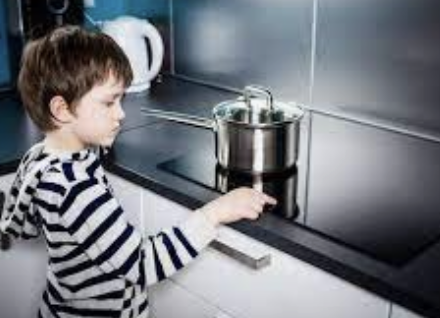 What is Pain?
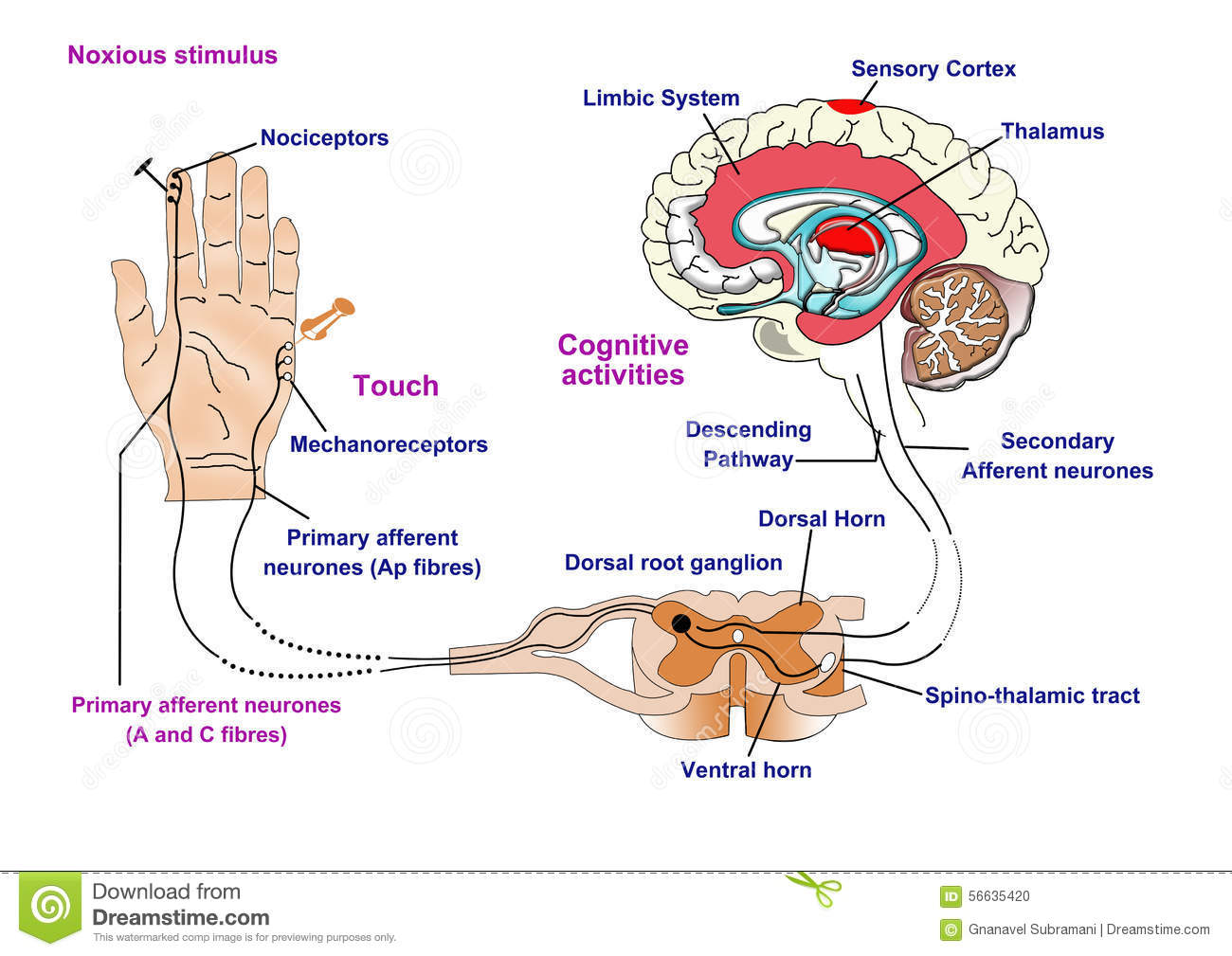 What Is pain?
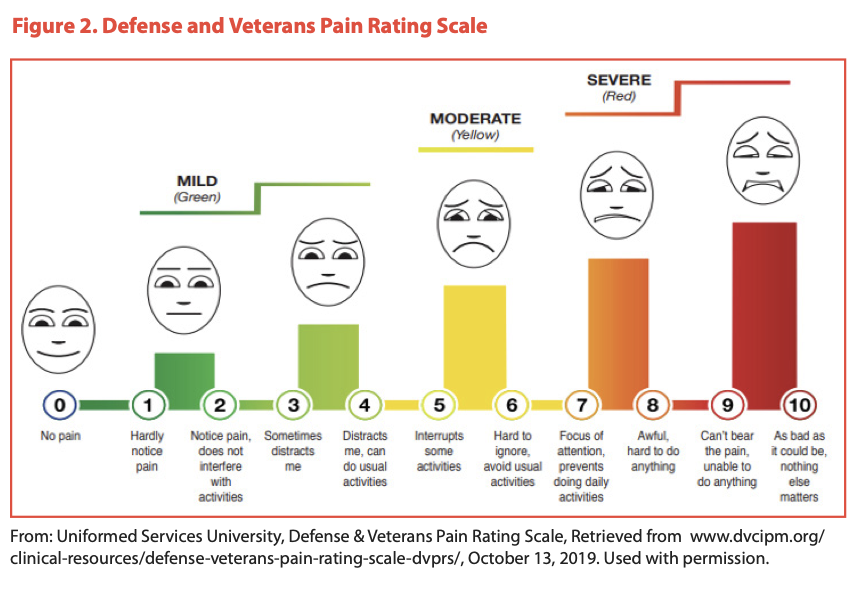 Assessment
Story – 	What factors should you inquire about?
Vitals – 	What abnormalities do we see with Pain?
Visualize– 	What are you looking at and documenting on Visual assessment?
Palpation – 	What are you feeling for and noting on exam and in chart when palpating?
	 Interventions
Reassess – 	What are important factors in Reassessing post intervention?
Story
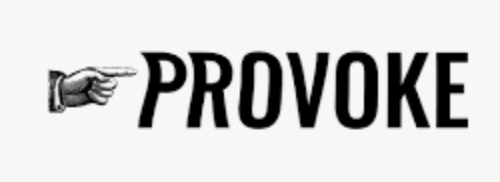 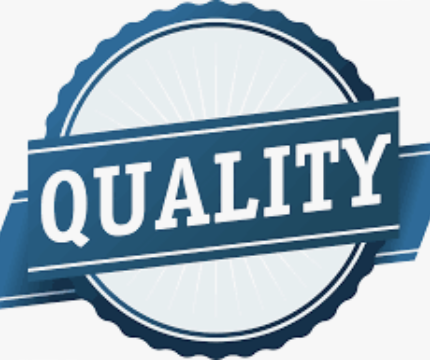 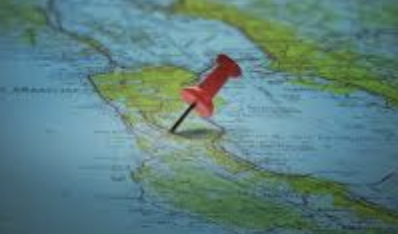 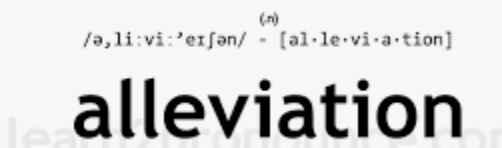 Pain Scale?
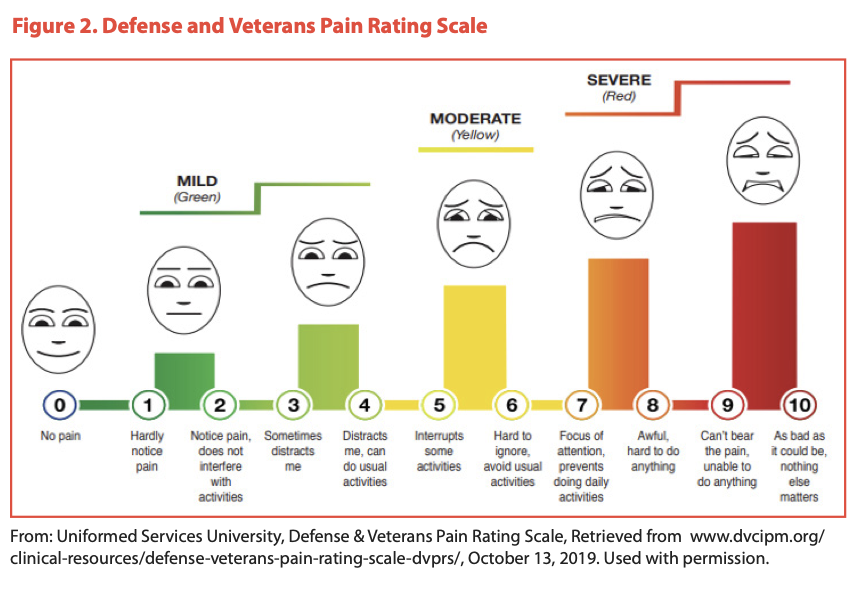 Vitals
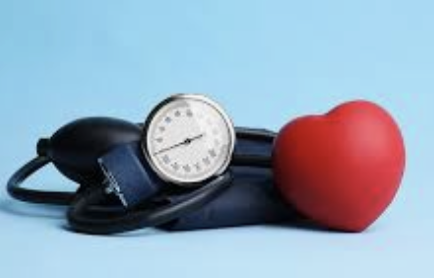 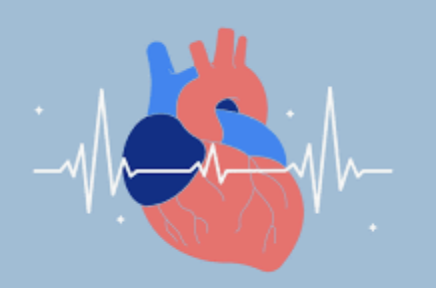 Visual inspection
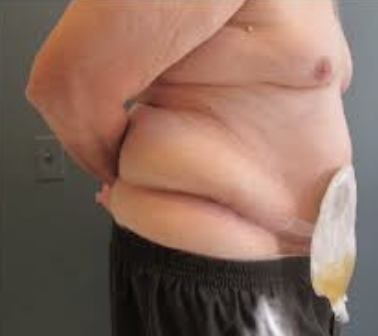 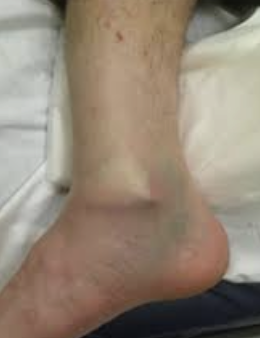 Color
Deformity
Swelling
Rashes
Size
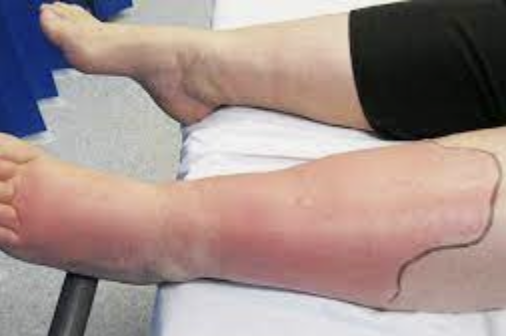 Palpation
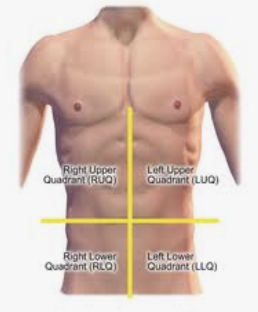 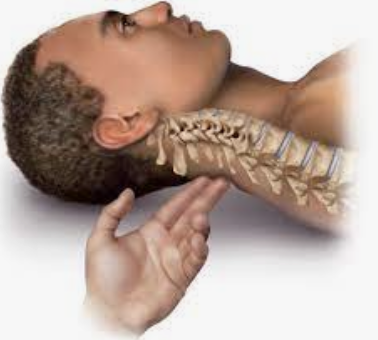 Objective #2
Discuss the primary modalities of pain control in the prehospital setting.
Splinting - Immobilization of injured extremities.
Elevation
Ice?
Position of comfort
Pharmacology – common medications and contraindications
Splinting
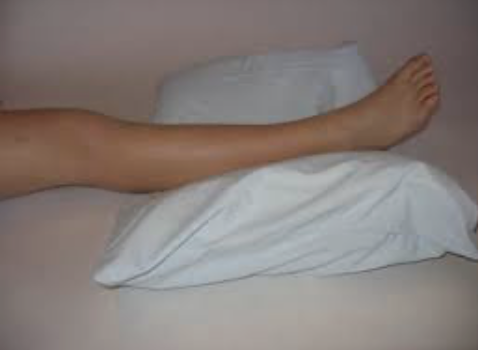 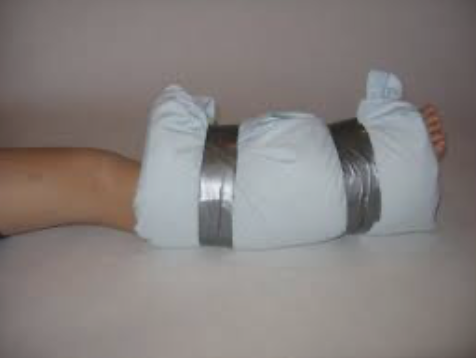 Splinting
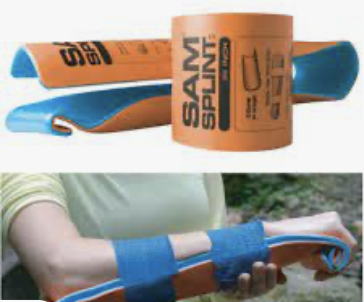 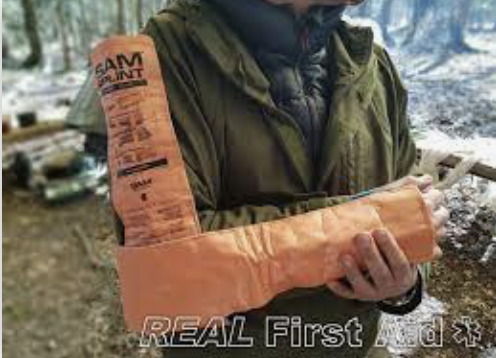 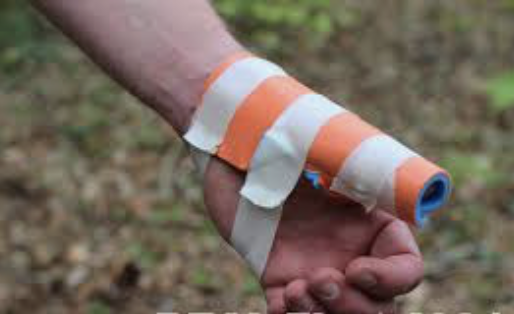 Elevation
Position of Comfort
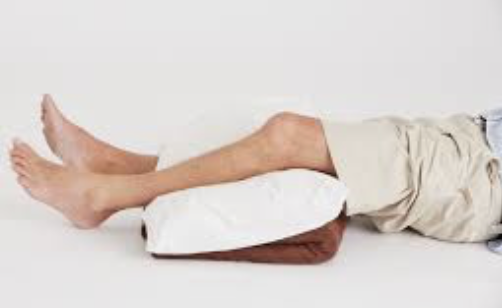 ICE?
Pharmacology
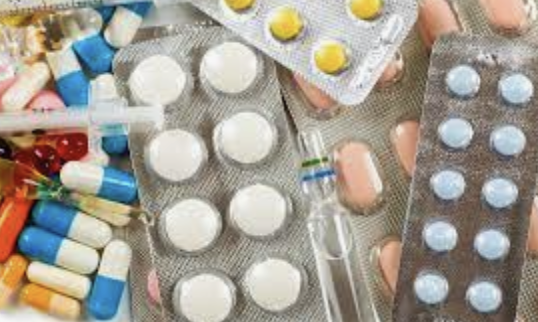 NSAIDS: Ibuprofen
Class: NSAID
MOA: Inhibits prostaglandin synthesis via Inhibition of COX enzyme resulting in analgesia, antipyretic and anti-inflammatory properties.
Adverse effects: N/V/D, GI upset and gastritis.
Indications: pain caused by inflammatory pathways, fever, osteoarthritis, RA.
Contraindications: Hepatic and renal disease, CHF, hypertension, cardiac diseases or cardiomyopathies.
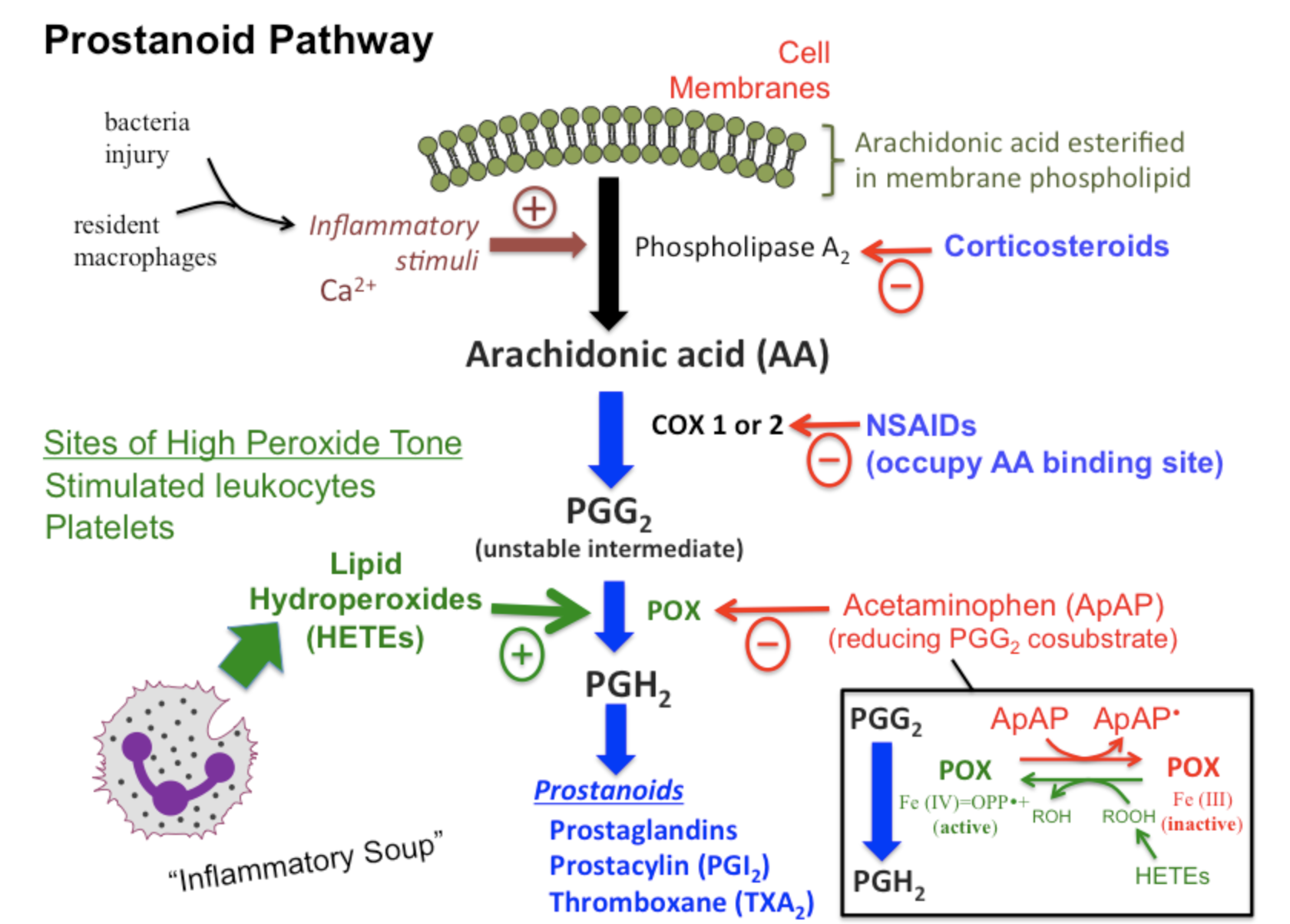 Acetaminophen
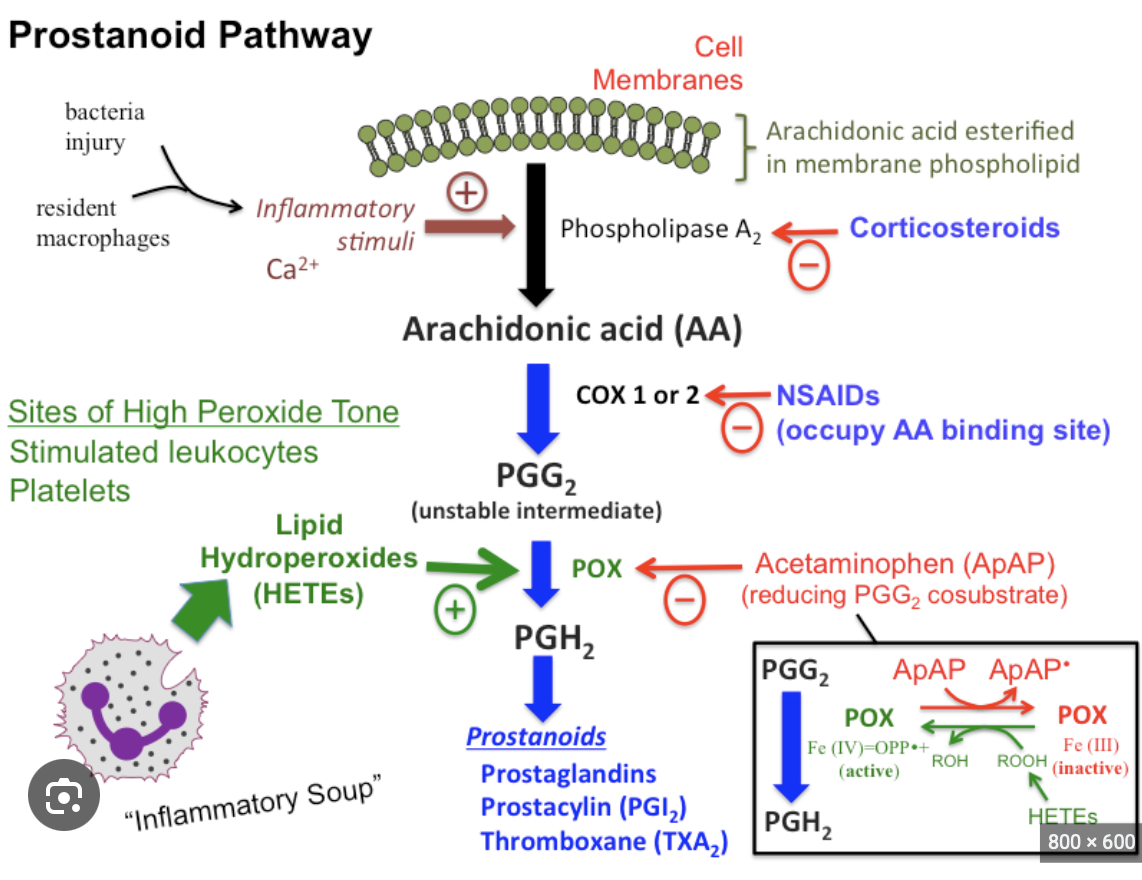 Class:  Analgesic/ Antipyretic
MOA: Inhibits prostaglandin synthesis via Inhibition of POX enzyme resulting in analgesia, antipyretic and anti-inflammatory properties.
Adverse effects: N/V/D, GI upset, liver injury.
Indications: pain caused by inflammatory pathways, fever, osteoarthritis, RA.
Contraindications: Hepatic/Liver disease, chronic use or ingestions.
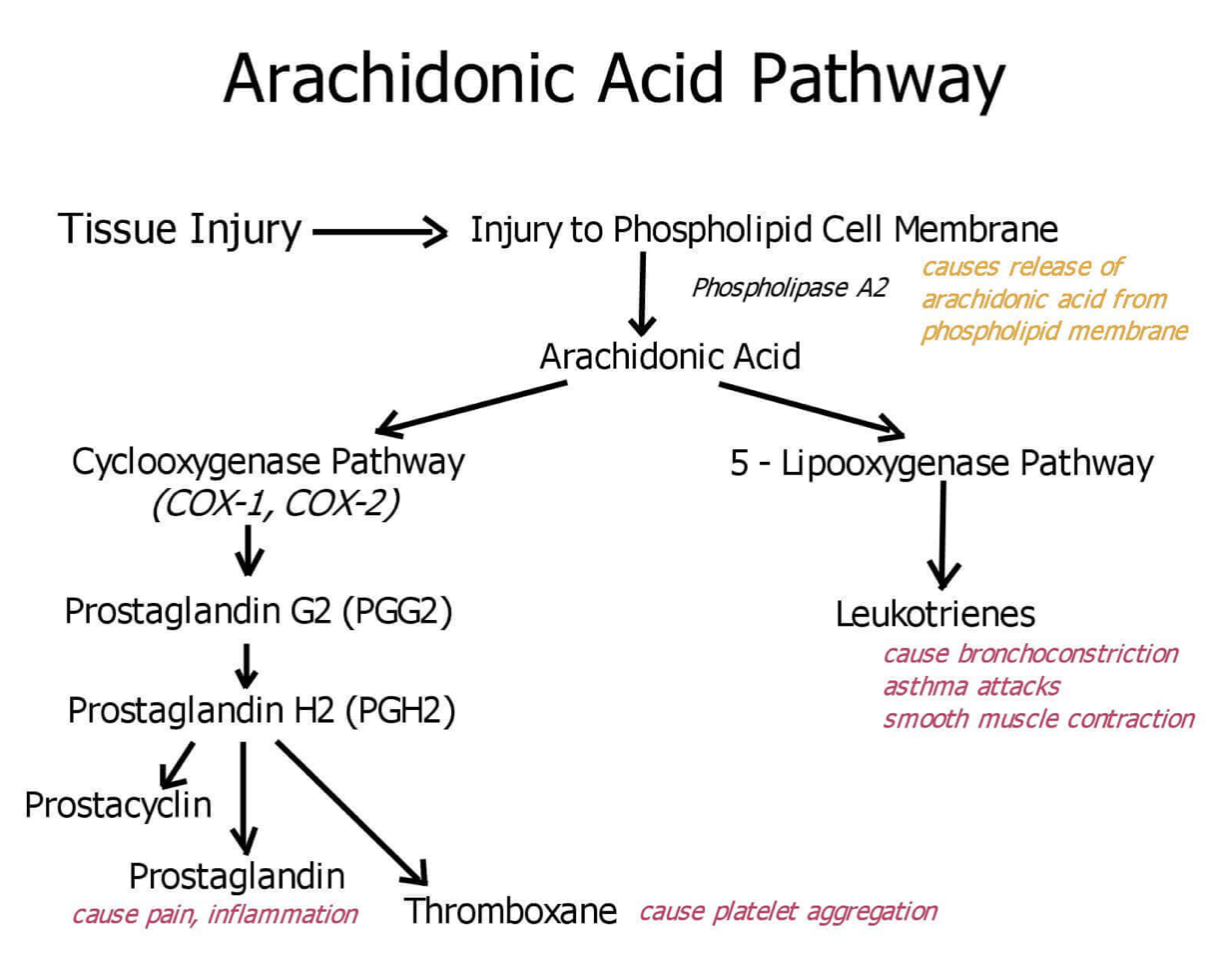 NSAIDS : Ketorolac
Class: NSAIDS
MOA: inhibits prostaglandin production
Indications: moderate to severe pain. Works extremely well for nephrolithiasis
Dosing: Adult 15mg to 30mg IV or IM
Contraindications: Hepatic and renal disease, CHF, hypertension, cardiac diseases or cardiomyopathies. Suspected stroke, head trauma, nursing mothers.
Pregnancy Class C
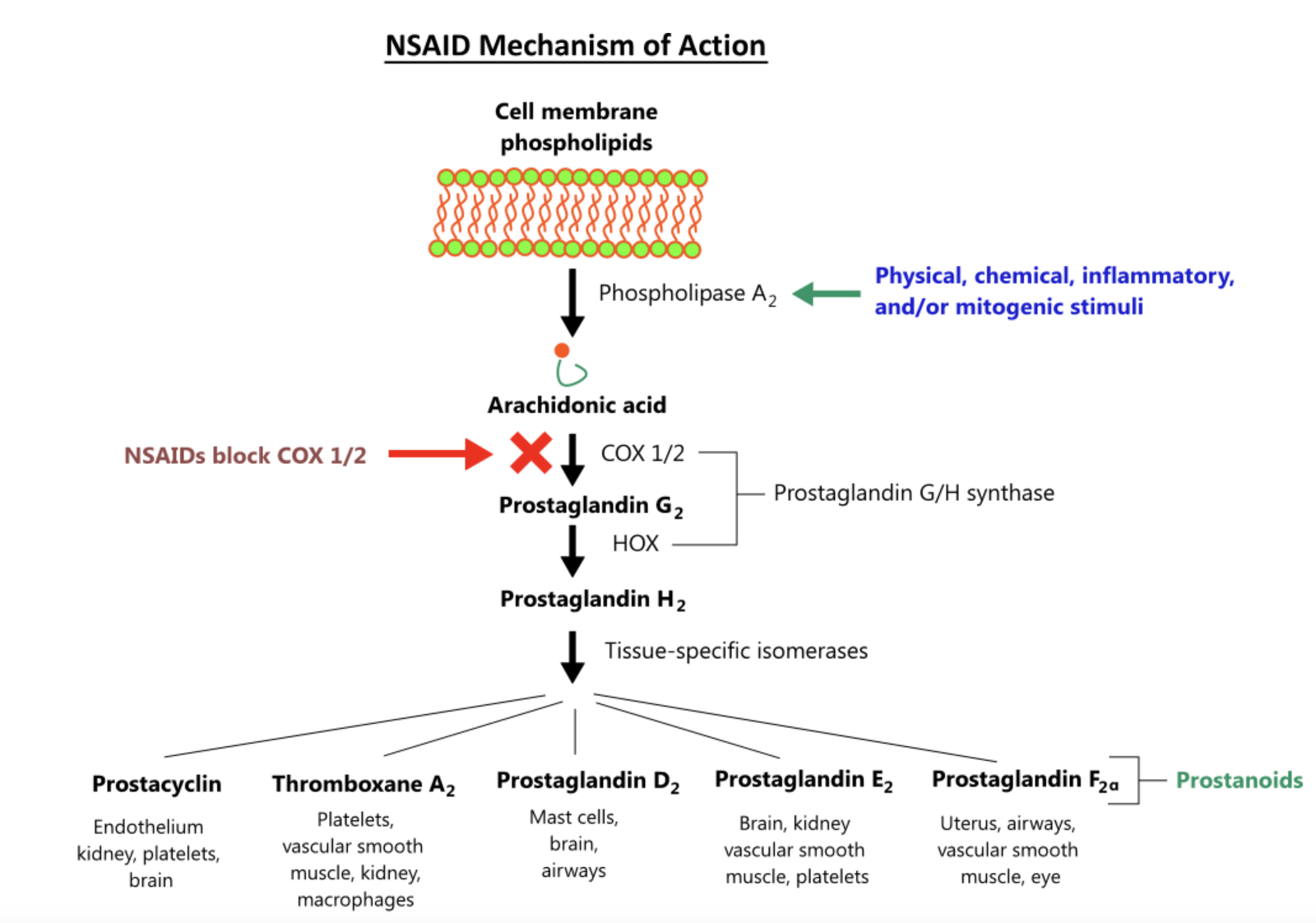 Opiates - Morphine
Class: Opiate agonist, Schedule C
Action: binds Mu opioid receptors, acts on CNS, can result in histamine release, reduces sympathetic drive.
Indications: moderate to severe pain. Including chest pain from ACS, CHF and pulmonary edema.
Adverse effects: hypotension, CNS depression, respiratory depression, worsening bradycardia and hypotension in patient with inferior wall infarct, anaphylaxis.
Contraindications: Respiratory depression, Shock, hypotension, acute asthma or respiratory insufficiency, head trauma.
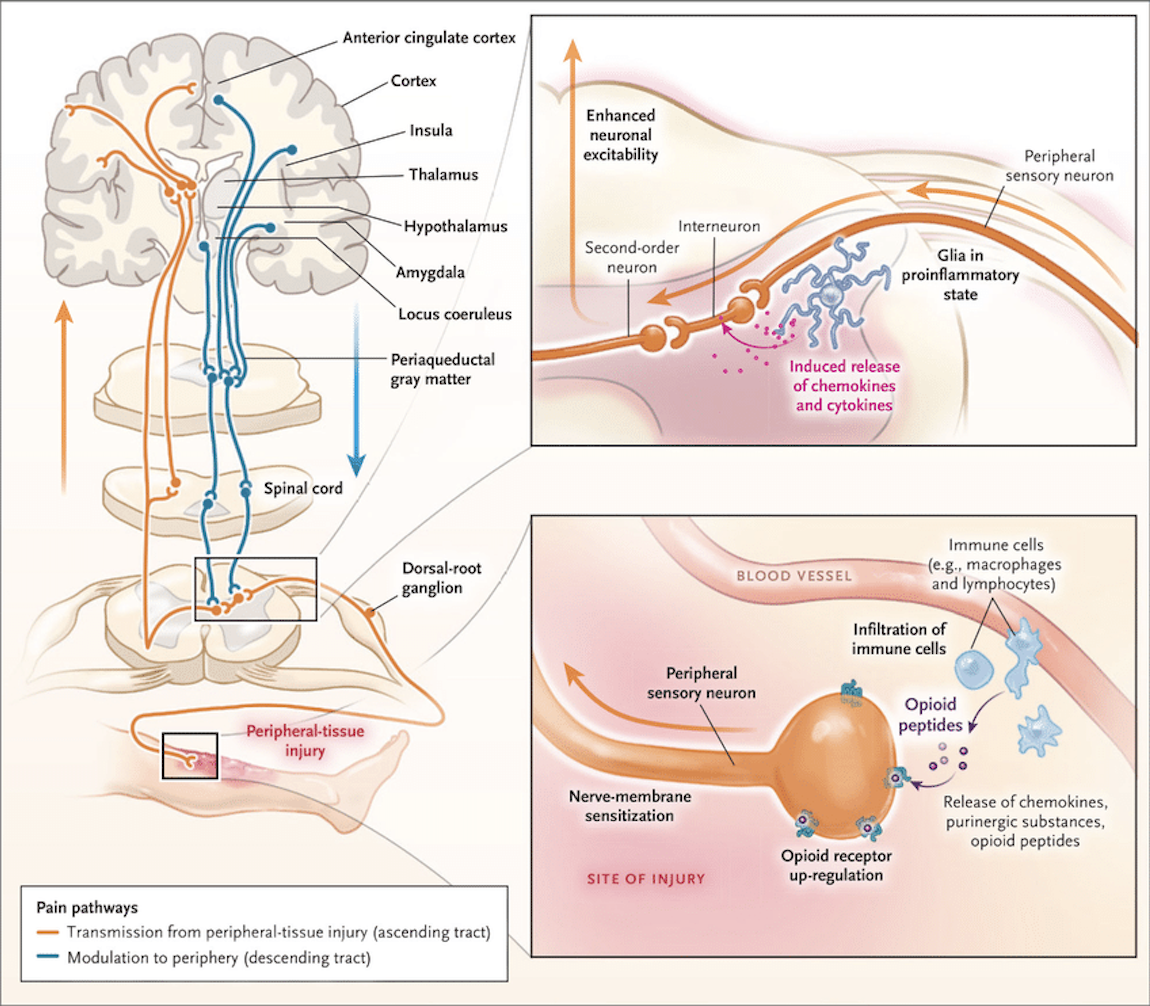 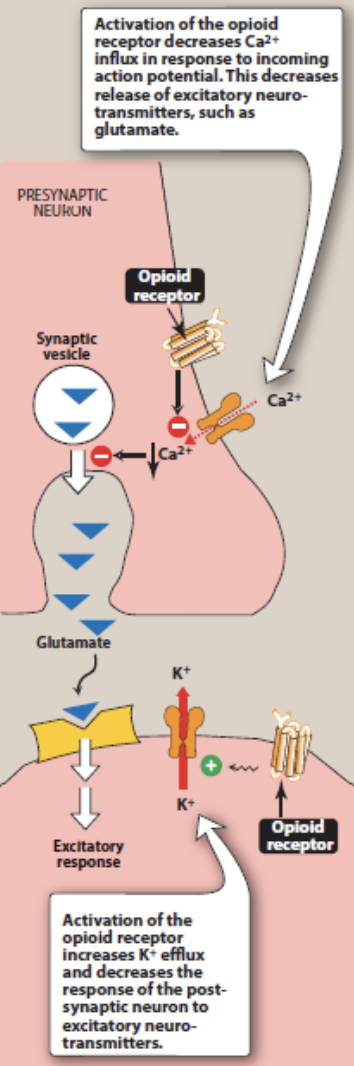 Opiates - Fentanyl (Sublimaze)
Class: narcotic analgesic
Action: opiate receptor agonist producing analgesia and euphoria
Indications: really all types of pain.
Adverse effects: Respiratory depression, apnea, hypotension, nausea/V, sedation, dizziness, pain at injection site.
Routes: IV, IN, IM
Dose 1-2 mcg/kg IM or slow IV push, IO.
Contraindications: TBI, respiratory insufficiency, or compromise.
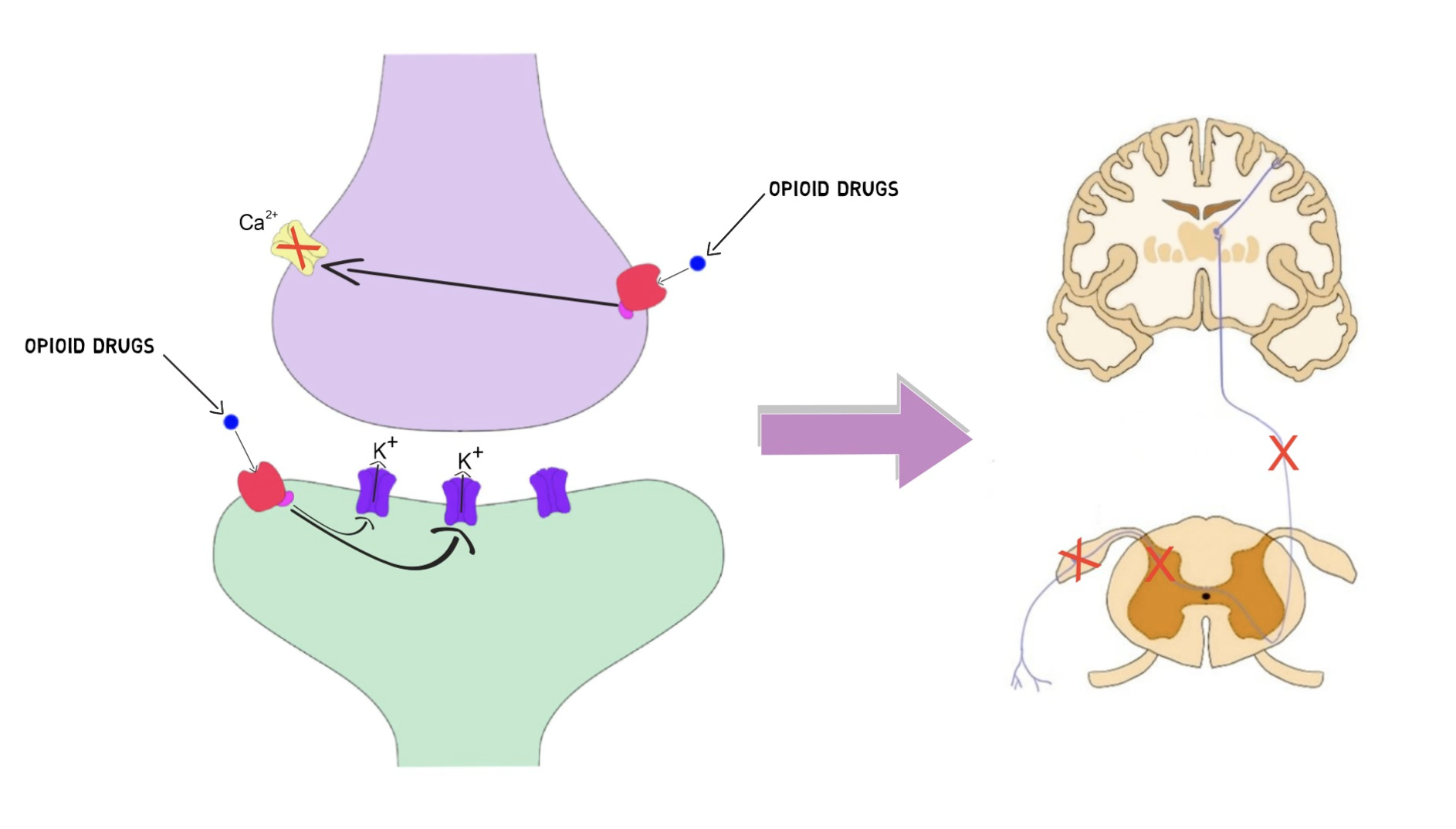 Nitrous Oxide
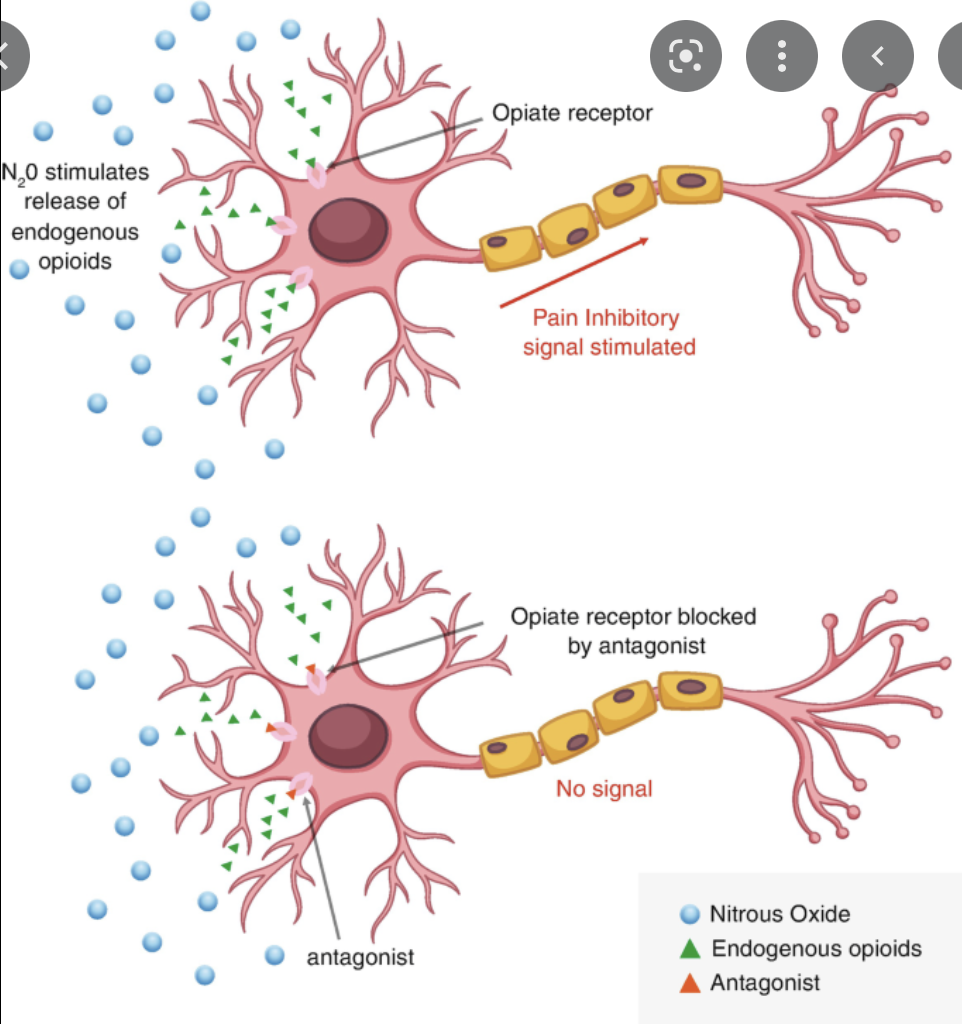 Class: inorganic gas, inhaled anesthetic
Exact mechanism still unclear but partially facilitated by endogenous opioid release
Indications: Mild to severe pain
Adverse Effects: Delirium, hypoxia, Respiratory depression, N/V
Dosage: inhaled 20-50% concentration with blended O2
Contraindications: Caution in head trauma, pneumothorax, COPD, Bowel obstruction.
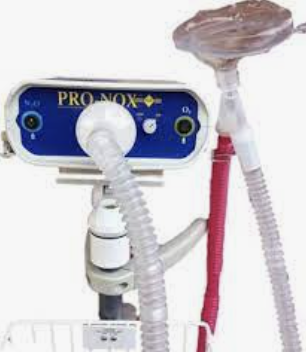 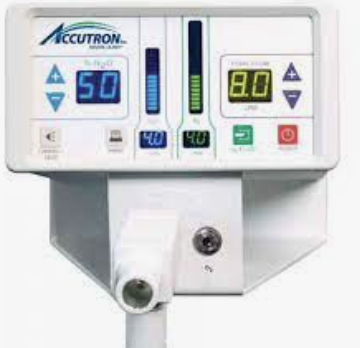 Ketamine (Ketalar)
Class: General Anesthetic, analgesic, sedative.
MOA: NMDA receptor antagonist / modulator, Complex.
Indications: pain, anesthesia for short procedures.
Adverse effects: Emergence phenomena, hypertension, sinus tachycardia, hypotension, sinus bradycardia, Laryngospasm, respiratory depression.
Contraindications: severe hypertension, stroke, head trauma, increased ICP
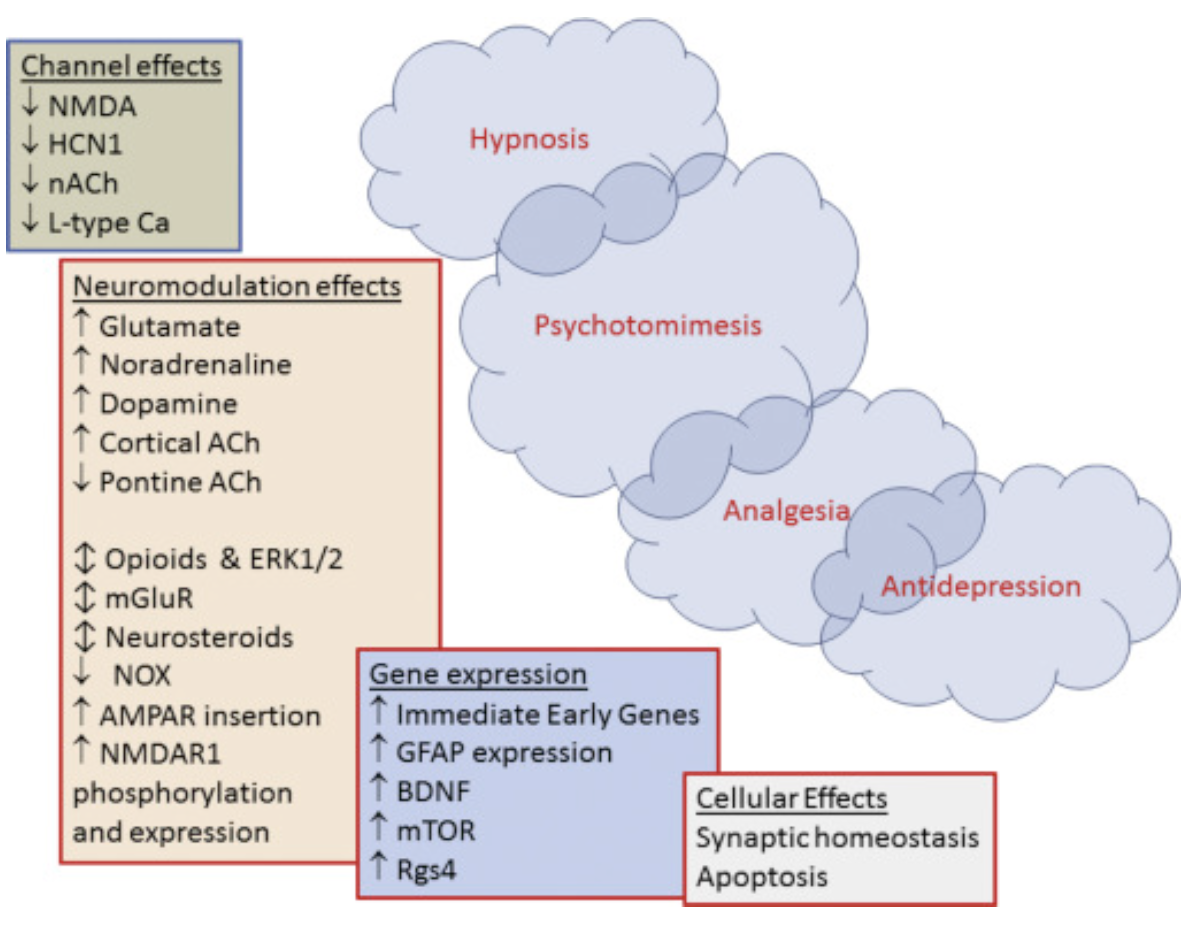 Disparities in pain treatment
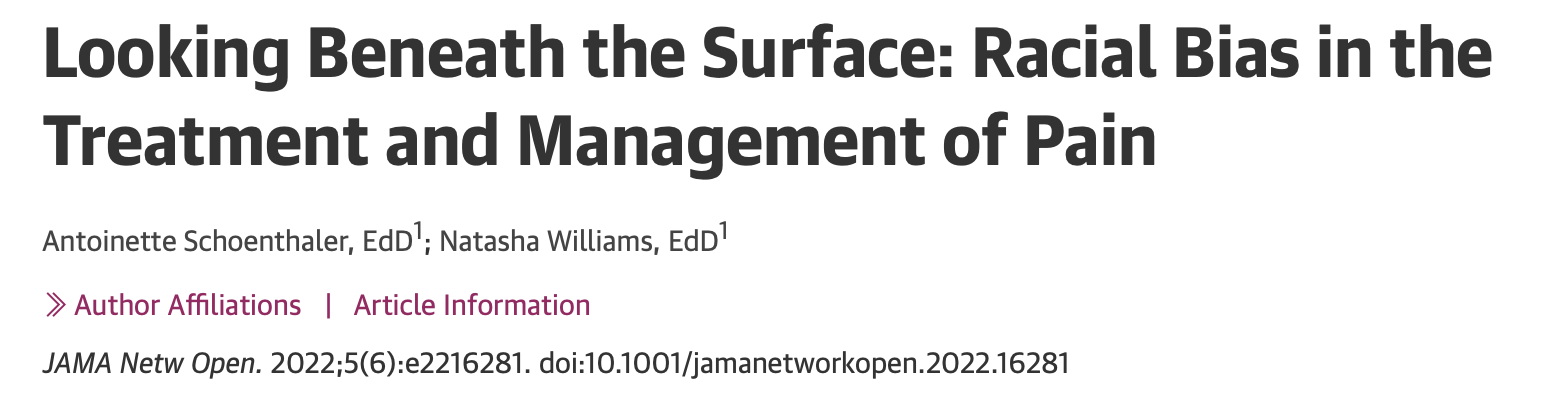 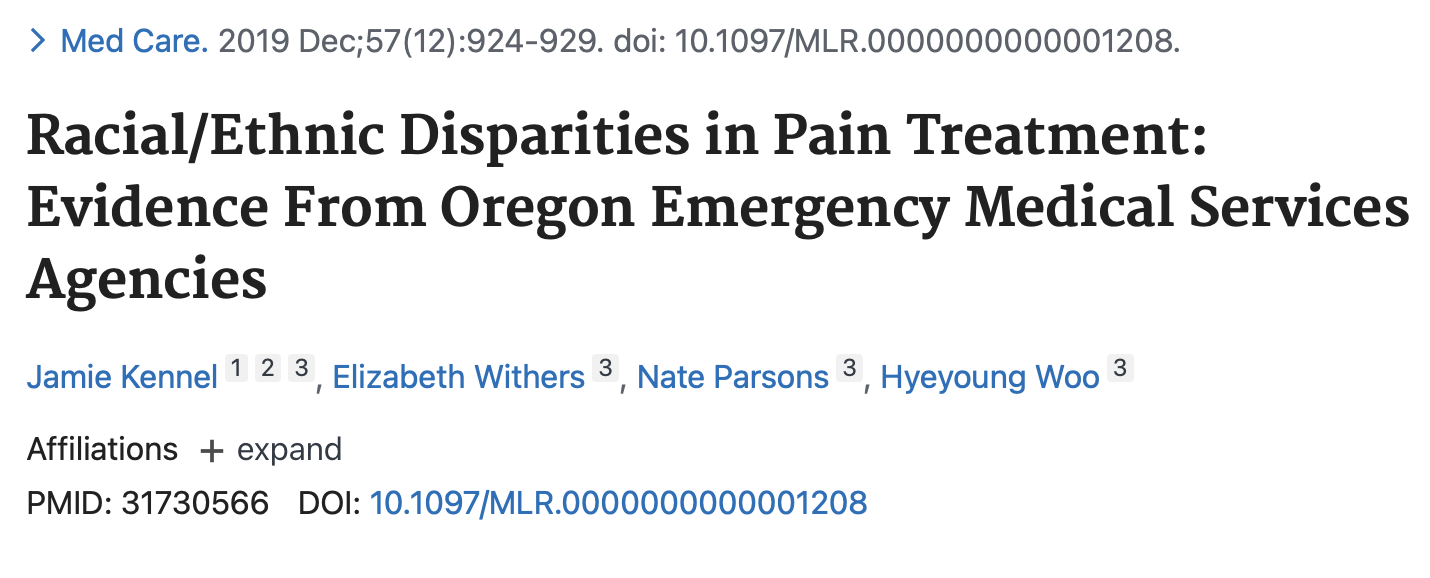 Disparities in pain treatment:The Good News
Patients who are treated for pain by EMS are reportedly more likely to have better pain management while in the ER.

Evidence suggests that by us talking about these disparities, we can improve and affect change in addressing these disparities.

Using a standardized pain assessment tool can help provide better pain management, BUT requires re assessment
What Questions do you have?
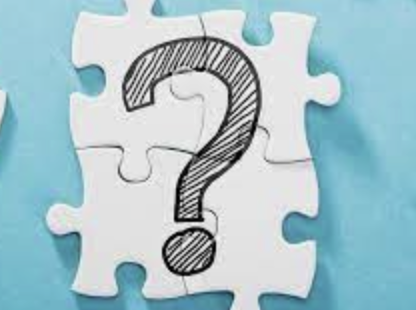